بنام خداوند جان و خرد
صدور جواز دفن
تعیین علت فوت طبق پیشنهاد WHOبخش یک:	الف:	ب:	ج:	د:بخش دو	الف:	ب:
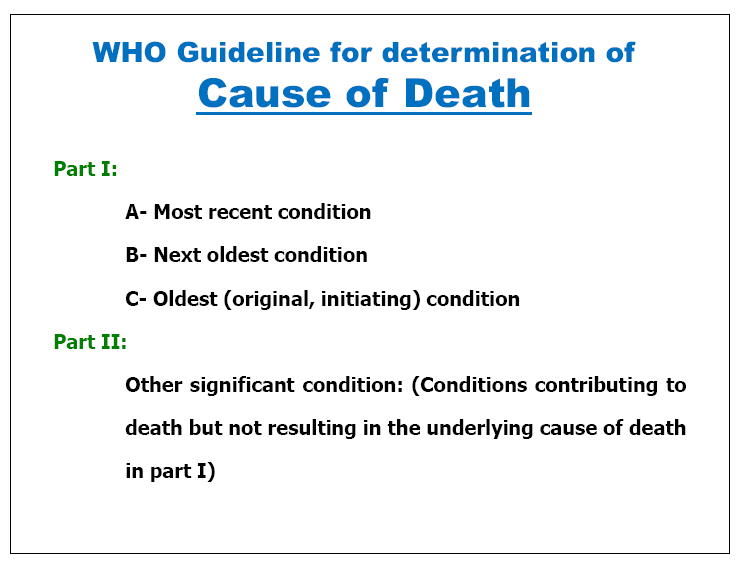 مثال:
A:انفاركتوس ميوكارد
B:ترومبوس كرونر راست
PART :I
C:اترواسكلروز پيشرفته
PART : II
تنگي  دريچه ائورت
چرا باید در تعیین علت فوت علت اخیر، علت واسطه ای و علت زمینه ای تعیین شود؟
تابلو فوت علت فوت نحوه فوت
نکته :تعیین علت فوت از « الف » شروع می شود
مثال 32: (قلبي) خانم 75 ساله اي در منزل بدنبال چند روز درد قفسه سينه ناگهان بيهوش شده و قبل از انتقال به بيمارستان فوت مي نمايد در كالبد گشايي انجام شده دچار تامپوناد قلبي بوده و در ديواره قدامي بطن چپ در ناحيه انفاركته پارگي مشاهده شده است و تنگي شديد عروق كرونر در اثر اترواسكلروز داشته است.
علت فوت :الف- تجمع خون در حفره پريكارد ب- انفاركت(سكته) و پارگي قلبج- اترواسكلروز (انسداد) عروق كرونر
مثال 33: (قلبي) مرد 30 ساله اي بدون سابقه بيماري خاص به صورت ناگهاني كاهش سطح هوشياري پيدا كرده و قبل از رسيدن اورژانس فوت كرده است در كالبد گشايي وزن قلب 500 گرم بوده و شاخه LAD رگ كرونرچپ حدود 80% انسداد و هيپرتروفي بطن چپ نيز داشته است.
علت فوت :الف- آريتمي(اختلال ريتم) قلبي احتماليب- ايسكمي قلبيج- اترواسكلروز (انسداد) عروق كرونر
مثال 34: (قلبي) مرد 35 ساله اي فوت شده در سلول زندان پيدا شده است در معاينه شديدا" لاغر و رنگ پديده است ولي آثار ضرب و جرح و خفه شدگي مشاهده نشد در كالبد گشايي انجام شده تجمع چرك ضخيم چسبنده در پريكارد وجود دارد. حسب گزارش زندان نامبرده مبتلا به ايدز بوده است
علت فوت :الف- آريتمي(اختلال ريتم) قلبي احتماليب- پريكارديت (التهاب پرده هاي قلبي)ج- ايدز
مثال 35: (قلبي) متوفيه خانم 85 ساله اي است كه با ادم شديد اندام هاي تحتاني بدون هرگونه آثار ضرب و جرح در تالار تشريح مورد بررسي قرار گرفت در كالبد گشايي انجام شده مايع فراوان در جنب دو طرف و ادم ريه ها و بزرگي و گشادي حفرات قلبي (كارديوميوپاتي) مشاهده شده است
علت فوت :الف- ادم حاد ريهب- نارسايي قلبيج- كارديوميوپاتي (بيماري عضله قلبي)
مثال 36: (قلبي) مرد 45 ساله اي طبق گفته همراهان به صورت ناگهاني در منزل فوت كرده است در معاينه ظاهري نامبرده حدود 100 كيلوگرم وزن داشته و بدون آثار ضرب و جرح مي باشد در كالبد گشايي قلب به وزن 500 گرم همراه با هيپرتروفي بطن چپ و پرپيچ خم شدن شديد عروق سطحي قلب مشاهده شد.بستگان سابقه ابتلا به هايپرتانسيون را در متوفي اظهار مي كنند.
علت فوت :الف- آريتمي(اختلال ريتم) قلبي ب- ايسكمي ميوكاردج- هايپرتانسيون (فشار خون بالا)
مثال 37: (قلبي) مرد 50 ساله اي به دنبال درد قفسه سينه در بيمارستان بستري و بعد از دو روز در ccu فوت نموده است متعاقب شكايت اولياء دم از بيمارستان جسد به پزشكي قانوني ارجاع شده است. در كالبد گشايي انجام شده شاخه LAD كرونر چپ حدود 90% و شاخه كرونر راست حدود 70% انسداد داشته و در قسمت قدامي سپتوم منطقه وسيع رنگ پريده با حاشيه پر خون (آنفاركت) مشاهده شده است.
علت فوت :الف- آريتمي(اختلال ريتم) قلبيب- آنفاركت (سكته) قلبيج- آترواسكلروز (انسداد) عروق قلبي
مثال 39: (كهولت سن) مرد 92 ساله اي در تخت خواب فوت شده پيدا شده است نامبرده سابقه بيماري خاصي نداشته است در معاينه ظاهري آثار ضرب و جرح شكستگي استخواني ندارد در كالبد گشايي قلب كوچك و رنگ آن مايل به قهوه ايي مي باشد آزمايش سم شناسي منفي بود
علت فوت :الف- آريتمي قلبي ب- كهولت سن
مثال 40: (كانسر) خانم 45 ساله اي به دنبال افتادن در داخل منزل دچار شكستگي استخوان ران پاي راست شده كه به بيمارستان منتقل و تحت اقدامات درماني قرار گرفته است حدود 2 هفته بعد از حادثه در بيمارستان فوت كرده است در كالبد گشايي به عمل آمده روي جسد در تالار تشريخ آمبولي ريه تشخيص داده شده است در بررسي هاي بيشتر مشخص شده كه متوفي از چهار سال قبل داراي كانسر پستان بوده است كه به استخوان ران و لگن او متاستاز داده بوده است.
علت فوت :الف- ترومبو آمبولي ريهب- شكستگي استخوان ران راست ( پاتولوژيك)ج- كانسر پستان
مثال 41: (بيماري) مرد 50 ساله اي با استفراغ شديد و زردي واضح پوست بدن به بيمارستان منتقل شده است كه بعد از دو روز به كما رفته و 6 روز بعد از بستري در بيمارستان فوت كرده است متوفي سابقه اعتياد به الكل را مدت 10 سال را داشته است در كالبد گشايي به عمل آمده مايع آسيت داخل شكم و سيروز ميكروندولر كبدي گزارش شده است.
الف - انسفالوپاتي كبدي (عارضه مغزي- كبدي)ب- سيروز(بيماري) كبديج- مصرف طولاني مدت الكل
مثال42: (بيماري) خانم 70 ساله اي با سابقه ديابت نوع دوم از 10 سال پيش به علت  عفونت زخم بستر به بيمارستان برده شده است نامبرده سابقه سكته مغزي در 5 سال قبل را داشته كه از آن زمان در بستر افتاده بوده است در معاينه و كالبد گشايي به عمل آمده و نتايج آزمايش آسيب شناسي زخم هاي بستر عفوني شده در خلف تنه و سرين ها و عفونت ريوي و كليوي و آترواسكلروز عروق كاروتيد گزارش شده است.
علت فوت:الف- عفونت منتشرب- بي حركتي و زخم بسترج- سكته مغزي قديمي
مثال 43:( بيماري) جسد زن30 ساله­اي در خانه توسط مادرش پيدا شده است. مادرش اظهار مي كند كه دخترش از يك هفته قبل دچار سردرد هاي شديد مي شده كه به دارو پاسخ نمي داده است در معاينه ظاهري آثار ضرب و جرح و شكستگي استخواني ندارد در كالبد گشايي خونريزي وسيع زير پرده عنكبوتيه در قاعده مغز و آنوريسم پاره شده در شريان رابط قدامي گزارش شده است.
علت فوت :الف - خونريزي زير پرده عنكبوتيهب- پارگي آنوريسم شريان  رابط قدامي
مثال 44: (بيماري) مرد 40 ساله اي به دنبال درد ناحيه شكم از يك هفته قبل به بيمارستان مراجعه و بعد از چند ساعت فوت كرده است نامبرده سابقه زخم اثني عشر از 5 سال قبل داشته است و د ركالبد گشايي ترشحات چركي و بد بو داخل حفره شكمي به ميزان فراوان و يك زخم پاره شده اثني عشر قديمي گزارش شده.
علت فوت : الف- شوك سپتيك عفونيب- عفونت صفاقيج- پارگي زخم اثني عشر
مثال 45 : (بيماري) پسر بچه 3 ساله اي بدنبال اسهال و استفراغ شديد 4 روزه بدحال به بيمارستان برده شده كه علي رغم اقدامات درماني فوت كرده است در معاينه و كالبد گشايي انجام شده خشكي پوست، با خالي بودن روده ها همراه با ترشحات بدبو مشاهده شد
علت فوت :الف- شوك هيپوولميكب- عفونت گوارشي
مثال 46: (نوزادي) نوزاد سه روزه اي كه در 7 ماهگي بارداري متولد شده است از هنگام تولد دچار ديسترس تنفسي شده كه در ICU نوزادان بستري بوده است و در بيمارستان فوت كرده است در كالبد گشايي ريه ها با قوام سفت تر از حدطبيعي و در آزمايش آسيب شناسي سندرم هيالن ممبران گزارش شده است.
علت فوت :الف- سندرم زجر تنفسيب- نارسيج- زایمان زودرس
مثال 47 : (نوزادي) نوزاد پسر 5 روزه اي كه در 8 ماهگي بارداري متولد شده به صورت ناگهاني در بيمارستان فوت كرده است در كالبد گشايي و آزمايش آسيب شناسي به عمل آمده خونريزي داخل مغزي و سندرم هيالن ممبران گزارش شده است بر اساس پرونده بيمارستاني دكولمان علت زايمان زودرس اعلام شده است.
علت فوت :	الف- خونريزي داخل مغزيب- نارسيج- زايمان زودرس (دكولمان)
مثال48 : (حاملگي) خانم 30 ساله اي در حاملگي پنجم خود در ماه هشتم با درد شديد شكم و خونريزي واژينال شديد با شوك به بيمارسنان منتقل شده است صداي قلب جنين شنيده نمي شود. بعد از چند ساعت با وجود اقدامات درماني مادر هم فوت كرد. مادر سابقه فشار خون حاملگي را در حاملگي هاي قبلي داشته است.در معاينه ظاهري نواحي خون ريزي زير پوستي (اختلال انعقادي) مشاهده شد.
علت فوت مادر :       الف- اختلال انعقاد داخل عروقي منتشر  ب- جداشدن زودرس جفت  ج- فشار خون حاملگي
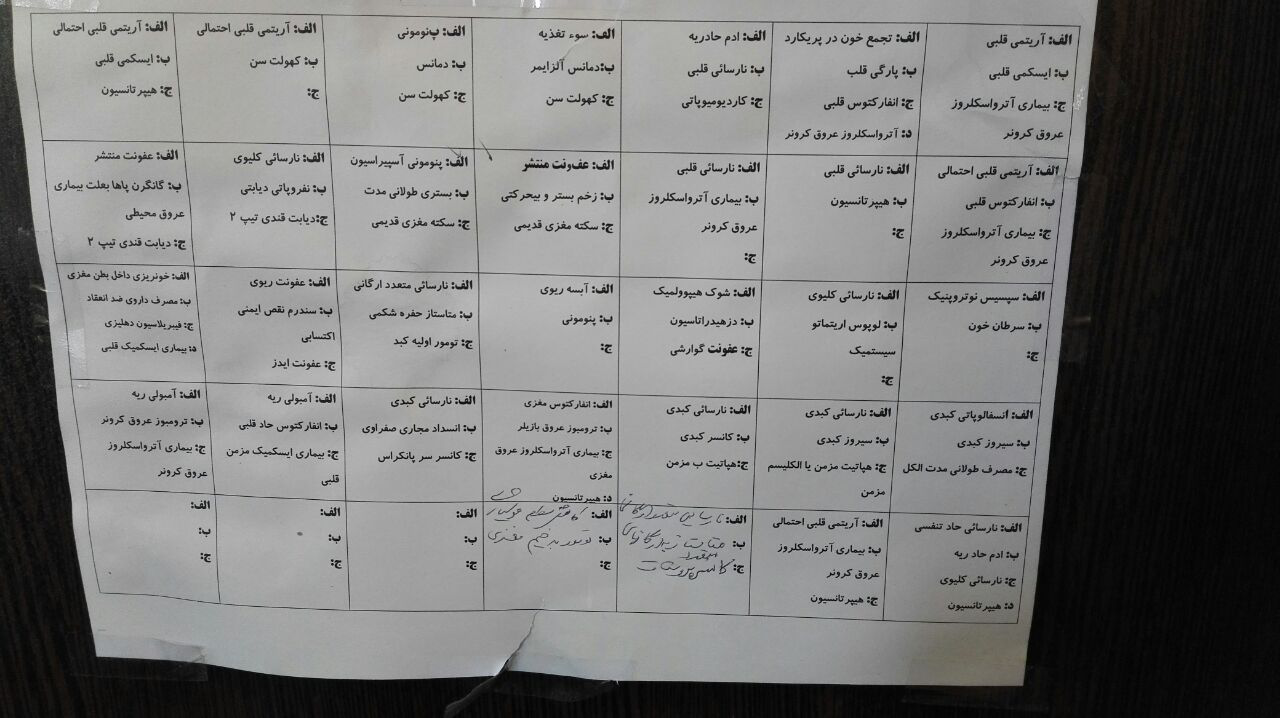